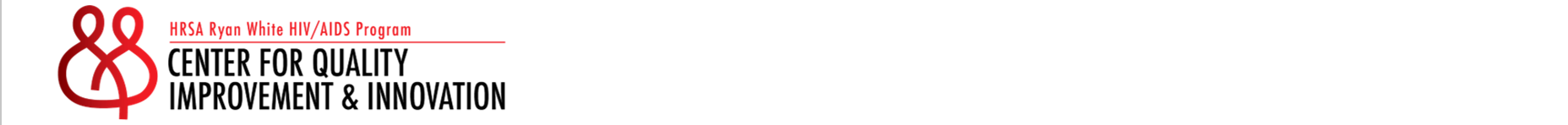 CQII Quality AcademyThe PDSA Cycle
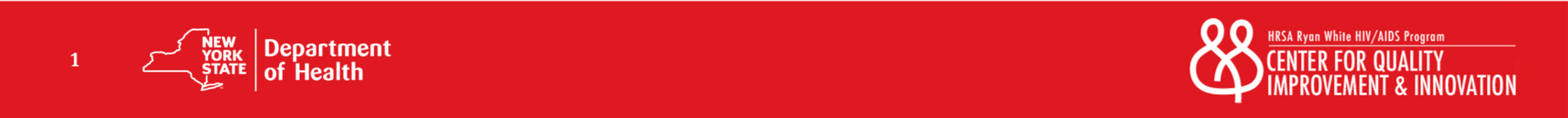 Let’s Review
So far, we have discussed:
Performance measurement and its importance
Data as the key in knowing what to improve 
The Model for Improvement and its three steps
This gives us a structured methodology 
We use different techniques to finalize an idea for improvement
And today we will go over…
2
Learning Objectives
Today we will give you a better understanding of: 
The steps in the PDSA Cycle
How you learn from theory and prediction
How to start a PDSA Cycle
The importance of a plan with clear objectives and staff roles and commitments
How your data help you tweak and improve your plan
3
Introducing the PDSA CycleAKA The Deming Wheel
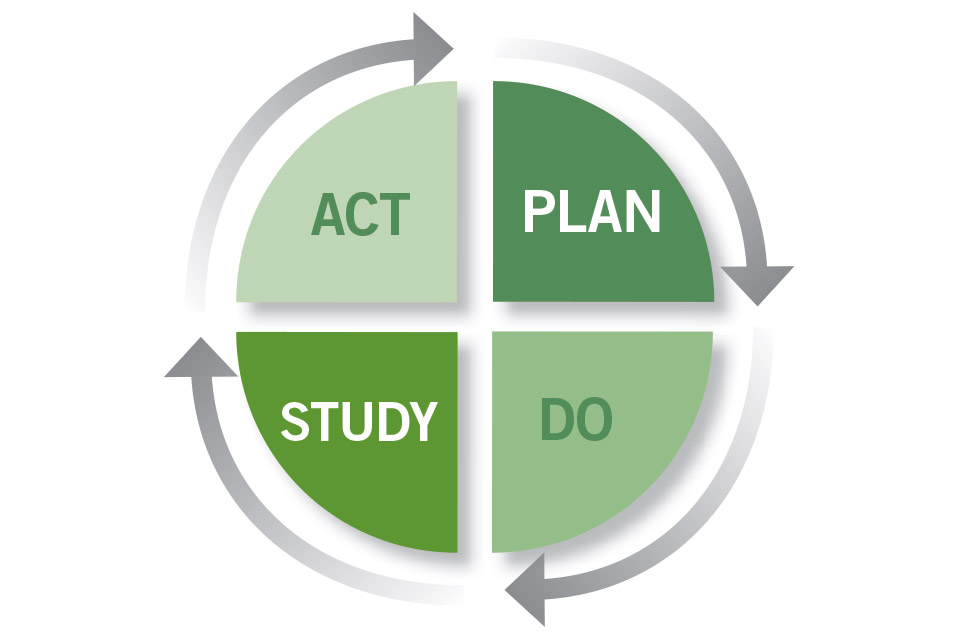 The PDSA Cycle, designed to test a change, was first introduced to W. Edwards Deming by his mentor, Walter Shewhart of Bell Laboratories in New York. 

Deming amended the Shewhart Cycle and replaced Check with Study. He felt it made individuals look more deeply at their data.
4
Why Do We Use PDSA Methodology?Why Do We Need To Test Change?
To increase your belief that a change will result in an improvement
To evaluate how much improvement can be expected from the change
To decide if the change will work in your environment
To evaluate cost, benefits, impact, and unintended consequences
Lessen stakeholder resistance by starting small and proving the concept
5
Understanding the PDSA Cycles
The PDSA Cycles start with small tests and ramps up to bigger tests 
After each test, see if your result matches your hypothesis
Implement another test based on the results of the prior test
If successful, increase the number of clients or days or providers, or whatever is needed to expand the scope of the test
If not successful, tweak your test and try again with a small sample
Don’t be afraid to abandon the idea if continuous testing doesn’t match the hypothesis
Each test of the change helps to improve your ability to reach your goal by adjusting the intervention according to what you learned
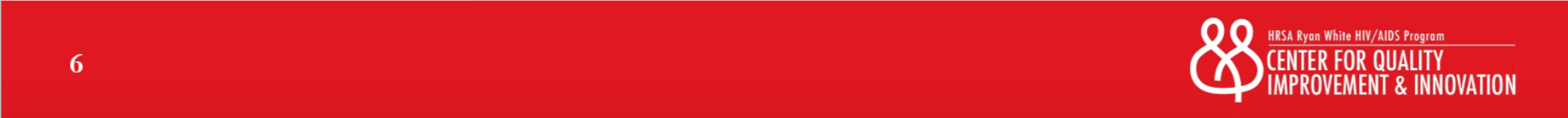 10
Step 1: PLAN
State the objective of the test
Choose the team and clarify roles: Who will do what, when, why and where
Your hypothesis makes a prediction about what will happen (ours was: If we lower the no-show rates, then our viral suppression will increase)
Determine your first test population – start small
Develop your step measures
Step measures give you an indication of the accuracy of your hypothesis
They provide structure to make sure you’re accurately measuring the test 
You collect data on them in the Do Cycle so you can compare the test result to the hypothesis
Document each test – leave an audit trail for this project and a teaching aid for future projects
11
PLAN Cycle ExampleDecreasing the “No Show” Rate
Our Data Analysis, Root Cause Analysis, Brainstorming, and Force Field Analysis have led us to the hypothesis that implementing an Uber contract for client transportation will decrease the “No Show” rate from the current 30% to 10% 
Hypothesis: If we do this, then this will happen
We have brought more specificity to our hypothesis
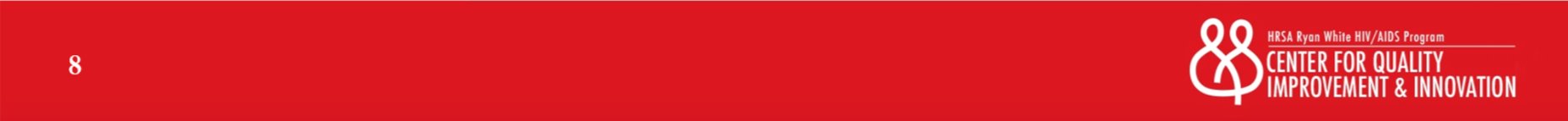 12
PLAN Cycle ExampleDecreasing the “No Show” Rate
The plan for the first cycle is:
One Case Manger will arrange the transportation for clients with the highest “No-show” rates
The number of missed appointments will be documented
The client’s satisfaction with the service will be documented
The first cycle will include one client with an appointment on one day, who has already missed 2 appointments in a row due to lack of transportation
We choose one client to start
The receptionist will collect the data
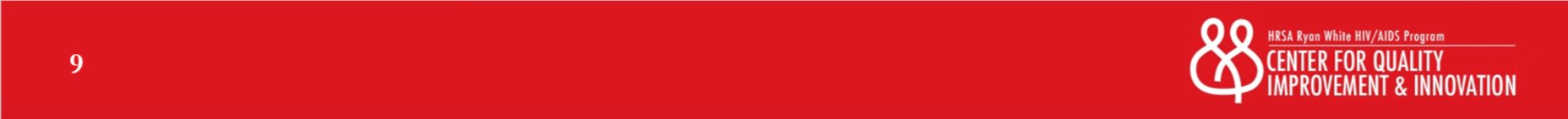 13
Let’s Examine The Plan and Review
You analyzed data
You set step measures:
The number of missed appointments will be documented
The client’s satisfaction with the service will be documented
You started small (one client, one day)
You have the infrastructure in place
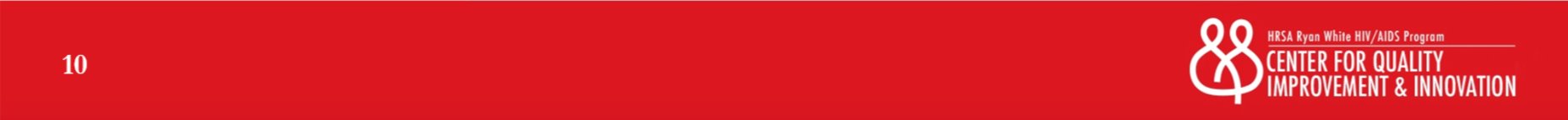 14
[Speaker Notes: Data collection instrument]
Step 2: DO
Carry out your plan
Collect data on your step measures
Make sure the data are directly related the hypothesis
Use a standardized data collection tool
Check sheet
Excel
Document 
Documenting steps as a permanent record of your activities
It acts as a road map for future tests
It’s a training tool for staff now and in the future; turn over negatively affects quality 
Note anything unexpected that happened
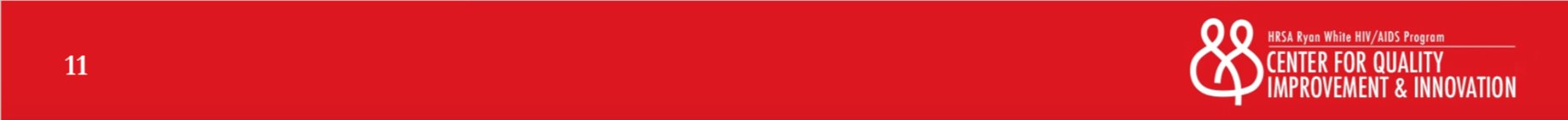 15
DO Example
Case Manager arranges the Uber pick up for the one client
Receptionist notes that the client did not miss the appointment
Client satisfaction with service was logged
No barriers were noted, nothing unexpected happened
The check sheet may look like this:
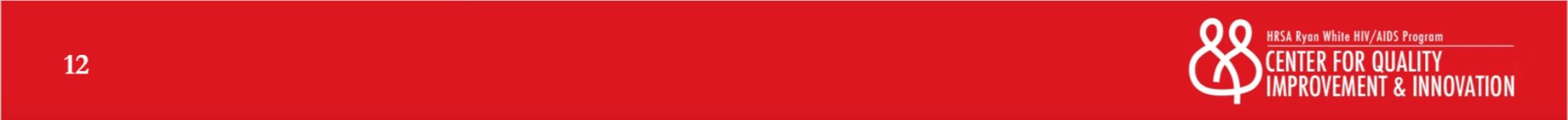 16
Step 3: STUDY
Analyze the data collected by your step measures
Compare your data to your hypothesis
Did the test work as predicted?
Did the data match or come close to the hypothesis?
Summarize and reflect on what you learned
17
Step 3: STUDY Example
The cycle was implemented with one client and the plan worked as predicted
The step measures showed:
The client indicates satisfaction with the service
The client made the appointment
Feedback from the case manager  and receptionist indicates that expanding the scope of the test as is, would be advised
Continue
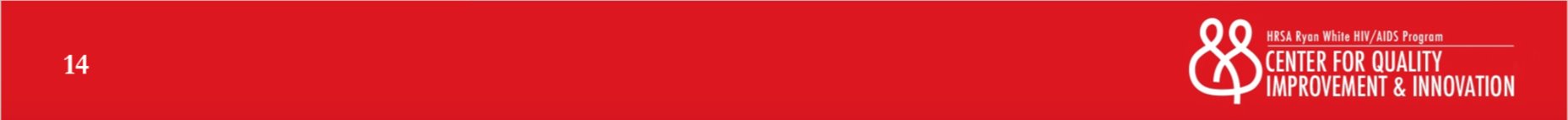 18
Study Cycle Summary
We analyzed the data
We see that we achieved the result we thought we would
We received input from the team
We then proceed to the Act Cycle
19
Step 4: ACT
Your action should depend on what you learned
Should you expand the scope of the test for the next cycle?
Do you need to modify the intervention and retest a small sample?
After a few tests, decide if:
You should abandon if no test seems to support the hypothesis
Rethink the hypothesis if inconclusive
Share your results and get feedback and input from your quality improvement teammates
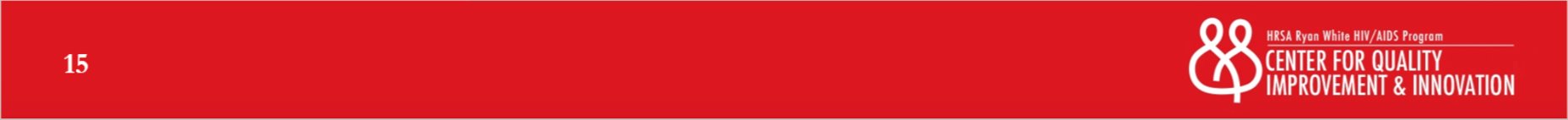 20
Step 4: ACT Example
The results of the first test are shared with the team
The team decides to expand the test to 3 other clients who are chronic no-shows
Enter the Plan phase for Cycle 2
Continue
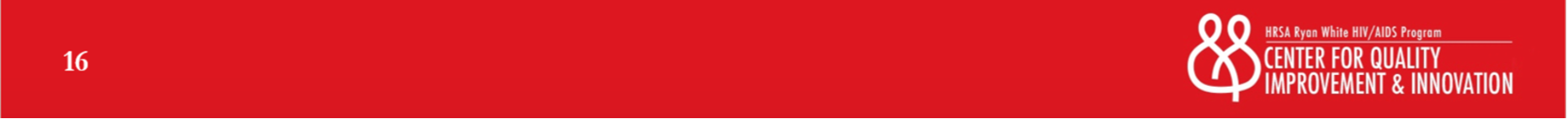 21
Act Cycle Summary
This is where you apply your analysis and observation
If you are satisfied with the result, you expand the test
If you are not satisfied with the result, you may consider tweaking it
In this phase, you conceptualize the next test
How many clients involved
The staff member(s) involved in testing
Move on to the next cycle
22
Plan Cycle 2: Three Clients
23
Cycle 3: Five clients
Continue
24
Time for a Team Meeting
Case Manager expresses frustration at the amount of work involved
Requests that clients be able to schedule their own rides
Due to possibility of abusing Uber Health rides and charges, the team denies the request
Receptionist offers to schedule rides. Since she already handles the cancelations, she will be the point person for ride schedules
Receptionist will add the Uber information when the standard client appointment reminders go out
Receptionist will coordinate with Case Manager, and Case Manager will to continue to document success and failure of rides as well as client satisfaction
25
Cycle 4: Repeat with 5 New Clients
26
Summary
Small tests are necessary to test the idea
If the idea works in a small test expand the test
If the idea isn’t supporting the hypothesis; decide to review the data and test a new idea, tweak the current idea or abandon your hypothesis
If an idea is fully implemented without testing, the results could harm the operation of an organization
Imagine the confusion if there were dozens of chronic no-show clients now getting Uber Health rides
Imagine the task of tracking all these clients
In our model project, we saw:
Inconsistent early results
Frustration by the case manager
Changes to our test
Receptionist takes on more coordination responsibilities 
Communication was approved; cancelled appointment coordination improved
27
Summary
We made adjustments as necessary
Our repeated tests gave us increase confidence in our change idea
The quality improvement project team worked together to analyze the data and keep the focus on the project
PDSA Cycles are iterative; never claim success or failure after one test
28
Resources
PDSA Cycles
https://www.youtube.com/watch?v=gEbV1yg0LwU
PDSA Cycle worksheet
https://targethiv.org/library/mfipdsa-worksheet
Foundation and History of the PDSA Cycle
https://deming.org/uploads/paper/PDSA_History_Ron_Moen.pdf
Request CQII technical assistance
https://targethiv.org/cqm-ta-request
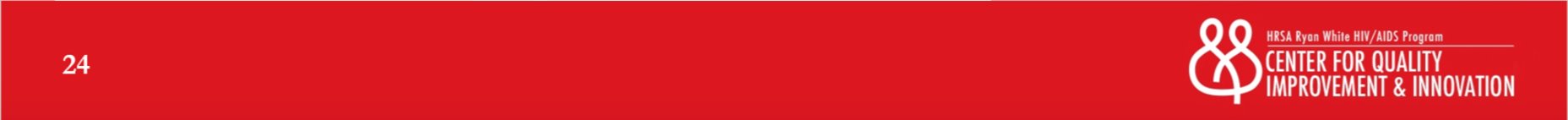 29
To view the presentation, go to:https://youtu.be/tJSB5GesaWA
Properties
On passing, 'Finish' button:	Goes to next slide
On failing, 'Finish' button:	Goes to next slide
Allow user to leave quiz:	After user has completed quiz
User may view slides after quiz:	Any time
Show quiz in menu as:	Multiple Items
Edit in Quizmaker
Edit Properties
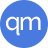 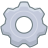